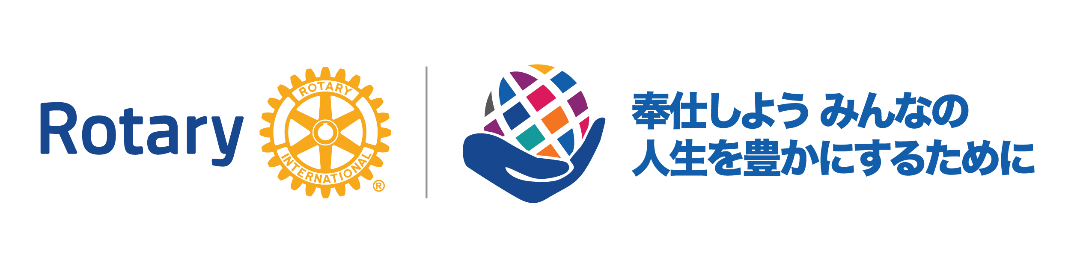 職業奉仕とは
2021-22年度地区職業奉仕委員会
副委員長　木下正二郎（大阪北梅田RC）
[Speaker Notes: 地区の木下です。本日は職業奉仕のテーマで話しさせていただきます。
今日お集りの皆様はクラブの職業奉仕委員会として何か様になる行事を考えられると思います。（私もそうでした）
職業奉仕委員長はロータリーの理念、職業についての考え方、
延いては地域や家族に対する考え方を会員の皆様に知ってもらうのが使命と思います。

職業奉仕の理解のためには、ロータリーの目的、2つの標語、職業宣言、決議事項3-34、四つのテスト、が大きなベースになっています。
ロータリーは百年以上の歴史があり、研究者、実践者が、百家争鳴です。
私の学んだ多くの人の意見を分類してみると。　
ロータリーは、奉仕団体だ。職業倫理追求と実践だ。人作りだ。思いやりの心で他人に尽くす。
職場見学出前授業が重要。一番多いのが自分の職業スキルを使ってする奉仕活動だ。
仕事を続けているだけで職業奉仕活動だ。Etc　　これを整理したいと思います。]
日本語では　職業奉仕
西洋では　ボケーショナル　サービス
Vocational Service
[Speaker Notes: 職業：何か事業をして儲けること
奉仕：儲けない

むつかしい　分かりにくいと言われる所以です。
米山梅吉さんは初め奉仕と訳したが後はサービスで通した
ボケーショナルは、職業、仕事、天職と思っていいが、
サービスをどう捉えるかが問題。
仕事とサービスの関係です]
ロータリーの目的
「ロータリーの目的は意義ある事業の基礎として
イデアル　オブ　サービス（サービスの理念）を奨励し、
これを育むことにある。」
[Speaker Notes: まず全体を見ますと、目的。
「ロータリーの友」の表紙に毎回出ています

ロータリーが何をする団体か、書いてある

事業の基礎として、イデアルオブサービス（奉仕の理想ではない）サービスの理念を進める

ロータリーの目的は、サービスの考え方を基礎にして奨励し、育み行動せよです。]
標語2つ
「最もよく奉仕（サービス）する者最も多く報われる」　One profits most who serves best		　　　　　　　　　　　アーサー・F・シェルドン
「超我の奉仕(サービス)」　Service above self 　　　　　　　　　　　　　　　　　　　フランク・コリンズ
[Speaker Notes: 標語は２つあります。
最もよくサービスする者最も多く報われる　シェルドン

サービス　アバブ　セルフ
自分の上にサービスをおく
自分を後にしてサービスをしよう

はじめ　サービスNOTセルフ、これが奉仕で、これでは自己犠牲が強すぎる、自分を後にする。]
ロータリーは3つに共通するサービスという考え方・活動様式を実践する団体
[Speaker Notes: ３つに共通するのがサービス]
サーブ　サービス とは【辞書】
Serve   Service
（スポーツの）サーブ
注文を聞く
任務
修理
仕える
ために働く
公務
供給
用務
兵役
勤務
客扱い
貢献
奉仕
役立つ
世話する
召使い
[Speaker Notes: 辞書を引くと　サービスにぴったりの日本語はない

奉仕はごく一部です。

実は明治時代は、江戸語、各藩のお国言葉、新東京語、があって、
全国共通の標準日本語がなかったので、外国の普遍的な概念を、公卿武士が使う漢字、で表したので、ピッタリの日本語ではない。]
サーブ　サービス とは【使い方】
Serve   Service
卓球　テニスのサーブ
レストランのサービス
病院のメディカルサービス
セルフサービス
サービス業　サービス産業
[Speaker Notes: テニス→相手の待っている所へところへまずボールを出すのがサーブ
レストラン→お客さんの望む料理を作り配膳する
病院→患者の色んな要望、治して、食べ物もってきて、おむつを替えてetc
セルフサービス→自分の望んでいることは自分でやる

今やサービス産業はＧDPの7割を占めていますが奉仕ではなく客の望みを叶える事業をして適切な対価を得ています。

サービスとは、全ての場面→人々にニーズがありそれを最もいい状態で満たしてあげること
貴方の望んでいることをかなえること。
これがサーブ、サービスです。]
ロータリー百科事典では、
奉仕という言葉で英語圏の人が使うサービスの概念をイメージしてくださいと書いてあります。

人とか地域や相対する人々にニーズがあり、　そのニーズを満たす行為をサービスと言う
人々のニーズ
技術や品質が高い
価格がリーズナブル
充分な品揃え
接客態度や知識
公正な広告
仕入先
適正な利益配分
安全の確保
社員の福利厚生
社会保障
教育の機会
給料
アフターフォロー
[Speaker Notes: 仕事上のお客さん、社員、協力業者、仕入先、地域、家族

皆の希望すること　いっぱいある

奉仕の概念ではおさまらない

やはりサービスは「貴方の望んでいることをかなえること」。と理解すると分かりやすい。]
ポールハリスの願い
20世紀初頭のシカゴでは・・・・・・儲けた者が勝ち

一神教の世界では　　　　・・・・・・自分は正しい、　　　　　　　　　　　　　　　　　　 　騙された人が悪い

この状況を良くしようと、ロータリーを作った
[Speaker Notes: ２０世紀初頭は悪徳と信用不安が横行し、自分は自分で守らざるを得ない状況だったといわれています。

信頼できる仲間を作って増やしたいので、ロータリクラブをつくった。

そこへシェルドンが入ってきて公明正大に経営している会社等が大成功している

「常に他人の立場を考えて他人のためになるようなサービスを実践しているものが成功をおさめる」と気づいた。
コリンズもサービスの重要性に気付き、
2つの標語が生まれました。]
「最もよくサービスする者最も多く報われる」One profits most who serves best		　　　　　アーサー・F・シェルドン「超我のサービス」Service above self 			　フランク・コリンズ
[Speaker Notes: サービス。つまり、「客の望みをかなえる」と理解すると、最も多く客の望みを適える人が最も多く報われるがよく理解できる。

源流の会の田中毅さんは（シェルドンの研究者）
ロータリーの友の令和2年1月号でサービスを実践すれば必ず物質的な富が得られる。
日本人が好む清貧という考えはありませんと書いている。
客の望みをかなえたら自分も幸せいっぱいになれる

継続は力なりで会社も長年続くと年頭に売り上げ目標、利益目標、を立てたりして、自分が先になりがちです。

まず客の望みを満たすことを考え実践しようです。
顧客第一主義の方が分かりやすい]
ロータリーの目的の第2項
職業上の高い倫理基準を保ち、役立つ仕事はすべて　価値あるものと認識し、社会に奉仕（サービス）する機会としてロータリアン各自の職業を高潔なものにすること

　サービスは求める人と提供する私の2人ですが、
　これだけではだめで、モラルの向上も必要です。

　　　　　　　　　　　　　　　　　　　　倫理訓　職業宣言
　　　　　　　　　　　　　　　　　　　　近江商人の三方良し
[Speaker Notes: サービスが第一ですが。
1つ問題があります

お客の望みをかなえて自分も良いだけではだめでそのために第二項がある
法律を守るは最低限で、道徳的水準を上げる。モラルの向上が必要です。

職業の高潔性が必要
ロータリーのスタートの時からポールハリスの設立の目的の1部で、１９１５年サンフランシスコ大会で採択された倫理訓から始まり、1989年の職業宣言につながります。

日本では近江商人の、相手良し，自分良し、だけではダメで、世間良しの三方良しの倫理観が必要です。]
職業宣言　　　　1989年
1）職業はサービスの一つの機会なりと心に銘せよ。
2)職業の倫理的規範、国の法律、地域社会の道徳基準に対し、　 名実共に忠実であれ。
3）職業の品位を保ち、自ら選んだ職業において、最高度の倫理的　 基準を寄進すべく全力を尽くせ。
4）雇主、従業員、同僚、同業者、顧客、公衆、その他事業または　 専門職務上関係を持つすべての人々に対し、ひとしく公正なるべし。
5）社会に有用なすべての業務に対し、当然それに伴う名誉と敬意を　 表すべきことを知れ。
6）自己の職業上の手腕を捧げて、青少年に機会を開き、他人からの、　 格別の要請にも応え、地域社会の生活の質を高めよ。
[Speaker Notes: 職業宣言のベースは1915年の倫理訓

黄金律　　（自分のしてほしい事を他のひとにもせよ）　　が入っていた
宗教色が有るというので１９５１年に全て消されたが１９８９年に職業宣言として復活した。
サービスの考え方と表裏一体のものです。
手続要覧、ロータリ百科事典に乗っています。

日本ではS11年の大連宣言もある]
ロータリーの目的
ロータリーの目的は、意義ある事業「の」基礎として
サービスの理念を奨励し、これを育むことにある。

　　　　意義ある事業「を」基礎として
　　　　　　　　　　　　　　　　　　　　　ではありません
　　　　奉仕と考えるから「を」となる
[Speaker Notes: 意外と勘違いが多い
事業を基礎にしてサービスや奉仕をすると思っている
自分の事業のスキルやノウハウを使う、又事業の資金を使って世のため人のために奉仕をしようと思っている人が多い
それは立派なことですが、事業の基礎にサービスの考え方を持ってください。
と書いてあります。

✕若いからロータリーに入るのは無理だ
×あの会社の大きさではロータリー活動についていけない等ではなく
〇若い人、これから始める人にサービスの考え方を知ってもらって、大いに儲けて貰って
世のため人のためになることをして、人脈も広げて大きな活動をするように、ロータリーに入ってもらうべきです。
若い人、女性、非職業人、いろんな人に入ってもらうべきです。
ただRIは社会奉仕国際奉仕に力を入れていますので、大いに行ってくださいそちらは本当に奉仕です。
勿論、職業を通じて奉仕を行うことも、大変良いことだと思います。]
ボケーショナルサービスとは
ロータリーはサービスを志向する団体
サービスとは、貴方の望むことをしてあげること
職業でサービス第一とすると大いに報われる
[Speaker Notes: ロータリーはサービスを志向しています。
サービスとは貴方の望むことをしよう。つまり顧客第一ですから大いに喜ばれ、感謝され、ます。
お客様だけでなく家族、社員、取引先、みんなの、望みを叶えましょう。

よく「ロータリにノーは無い」と言われます。サービス志向だからです。
無償のサービス、奉仕大いに期待しています。]
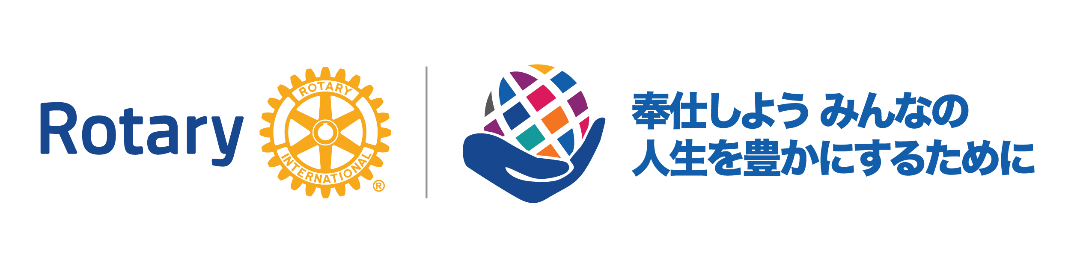 ご清聴ありがとうございました
[Speaker Notes: 以上いろいろ述べましたが、
ロータリーは道の概念です。
武道茶道柔道などで、教義や法律などなく、自分なりに解釈して自分の考え方、方法で大いに進めてください。]